准备进入敬拜赞美——上午
请把手机调成静音或者关机，放在一旁

请决定把接下来的2小时给神，让他对你说话，领受恩典和祝福

请准备好你的心，默想神的道，专注于耶稣，准备敬拜
叫我抬起头的神
耶和华是我的主  必不致动摇
有耶和华的帮助还要惧谁呢？ 
耶和华是我牧者  必不至缺乏
有耶和华做我旌旗必全然得胜

耶和华是我四围的盾牌
是我的荣耀  又是叫我抬起头的神
一宿虽然有哭泣  早晨我们必欢呼
你是我的磐石我的帮助
常常喜乐 1/2
常常喜乐 向主高歌
不论环境如何
高山或低谷 主都看顾
相信就能蒙福

常常祷告 耐心等候
主做事有定时
流泪撒种必欢呼收割
相信就有喜乐
常常喜乐 2/2
下垂的手 再一次举起来
封闭的心 再一次敞开
抛开一切忧虑 放下一切重担
来到主的面前 我喜乐满怀

冰冷的心被主爱来温暖
干渴的灵被主爱充满
主是我的力量 主是我的高台
死荫幽谷一路有耶稣陪伴 他永不离开
安静
藏我在 翅膀荫下
遮盖我 在祢大能手中

我灵安息 在基督里
祢大能 使我安然信靠

当大海翻腾 波涛汹涌
我与祢展翅 暴风上空
父祢仍做王 在洪水中
我要安静 知祢是神
耶稣，你如此爱我，
背负我的罪使我洁净。
耶稣，你如此爱我，
为我流宝血，付上代价。
当我看不见，你开启我眼睛。
当我心孤寂，你与我亲近。
当我快放弃，你赐我生命，
因你鞭伤，我得医治。
只需要你1/2
只需要你2/2
耶稣，你爱是长阔高深，
耶稣，你爱是没有止尽。
世上的一切，有一天将过去，
我只需要你，只需要你。
感谢你全能十架
主我感谢祢全能十架
祢亲自为我们舍命十架
在每一天祢更新我们能够更像祢
靠主十架 我们生命被改变

何等奇妙恩 我们赞美你
你救赎我们 不惜代价
何等奇妙恩  我们赞美你
因为十架的大能 x2
你真伟大 (How Great Thou Art) 1/4
主啊我神
我每逢举目观看
你手所造一切奇妙大工
看见星宿 又听到隆隆雷声
你的大能充满了宇宙中
你真伟大 (How Great Thou Art) 2/4
当我想到
神竟愿差他儿子降世舍命
我几乎不领会
主在十架甘愿背我的重担
流血舍身为要赦免我罪
你真伟大 (How Great Thou Art) 3/4
当主再来
欢呼声响彻天空
何等喜乐主接我回天家
我要跪下谦恭地崇拜敬奉
并要颂扬 神啊你真伟大
你真伟大 (How Great Thou Art)4/4
我灵歌唱
赞美救主我神
你真伟大，何等伟大
我灵歌 唱
赞美救主我神
你真伟大，何等伟大
奔跑不放弃1/2
每个狂风暴雨里 你同在在那里
每个难处低谷里 你恩典在那里
每个伤心失望里 你爱我爱到底
在你爱的光中 我得着能力

我爱你 用尽我全心 全意全力
荣耀高举你的名 我跟随不怀疑
我爱你 用尽我全心 全意全力
在这爱的路程里 我奔跑不放弃
奔跑不放弃2/2
四面受敌 却不被困住
心里作难 却不至失望
至暂至轻 的苦楚要成就
极重无比永远的荣耀
见证分享
今天的分享主题：
1. 周日聚会 9:30-12:00（讲道和侍奉）
    
2. 蜂蜜书屋（读经小组）
成人：   周二、三、五 晚 8:00-9:00（女）
             周一到周五 晚 9：00-10:00 (男）
儿童：   周一到周五 智慧之子1 晚上8:00-8:45 
             周二到周四 智慧之子2 晚上8:00-8:45
青少年：周一、四、五 8:00-9:00

3. 周四线下敬拜祷告会 19:30-21:00

4.  欢迎联系探访、传福音、医治祷告等

联系我们：132 50212470（微信同号）
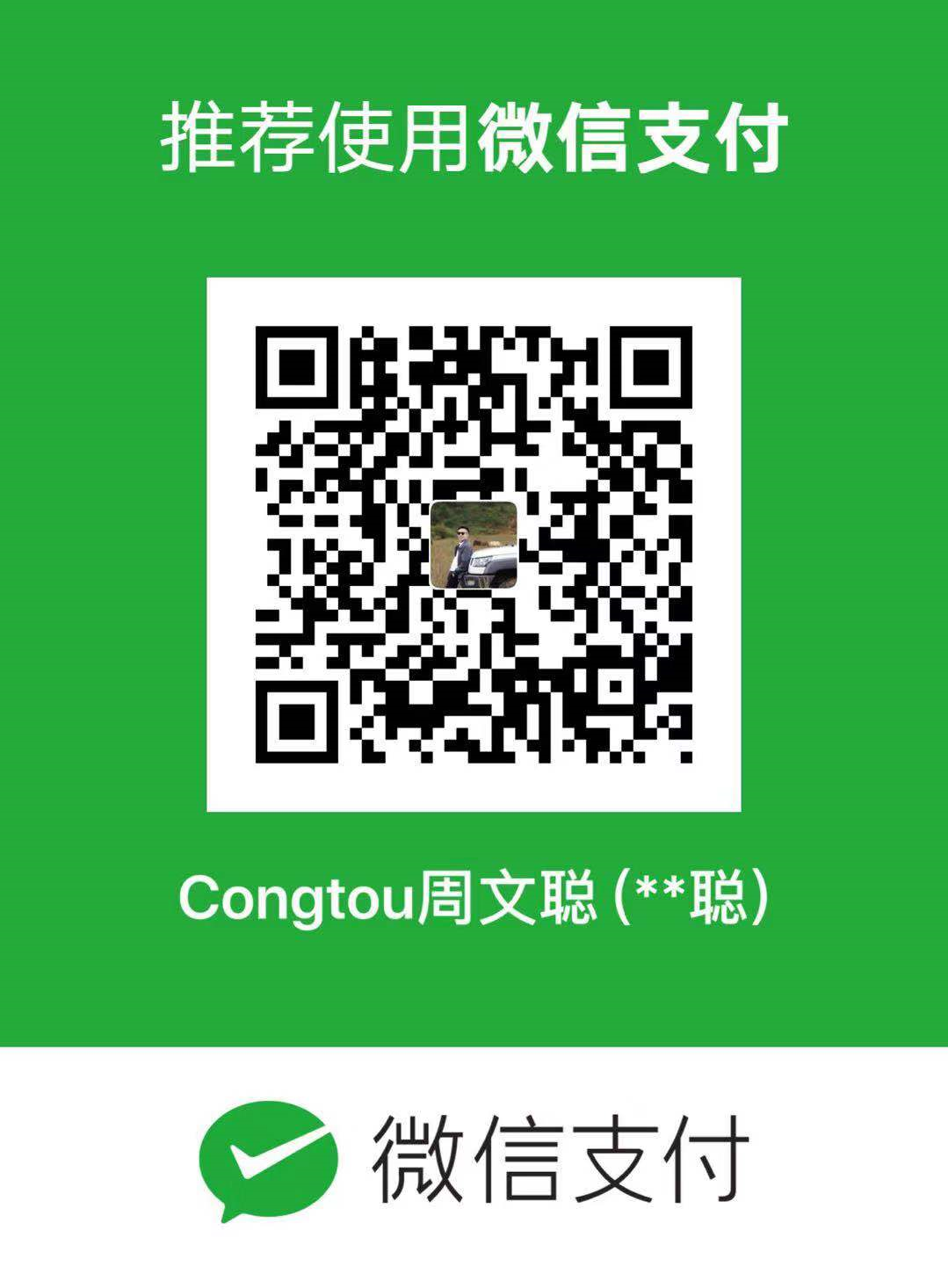